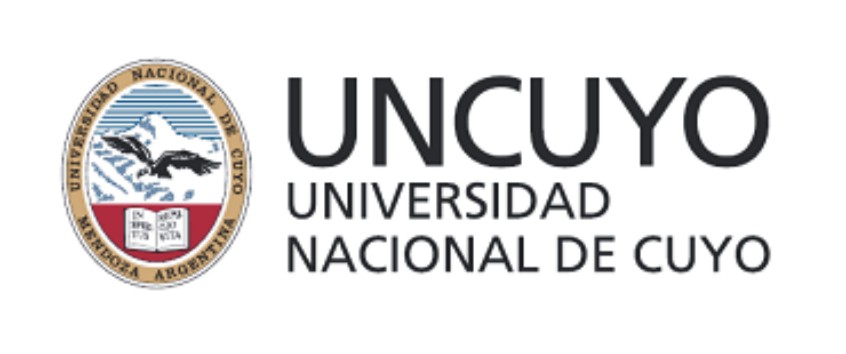 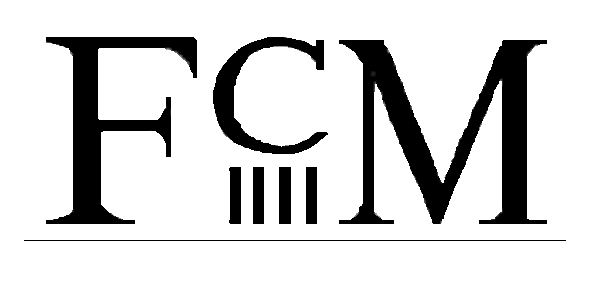 “Como afrontar catástrofes o desastres desde el punto de vista enfermero”
AUTORAS  :         Marchena Adriana
   Rodríguez Milagritos
Planteo del problema

A diario vivimos situaciones traumáticas, no significa que estemos preparados para actuar en caso de una catástrofe por lo que en ésta investigación tendremos la posibilidad de aprender a desenvolvernos como equipo y afrontar esta problemática que tanto daño provoca en nuestra sociedad.
Introducción
 
Desarrollamos encuestas anónimas a los enfermeros e investigamos la situación  en el servicio de Neonatología del pabellón Virgen de la Misericordia del Hospital El Carmen de Osep. Ayudará a mejorar el accionar de un evento sorpresivo con eficacia además de aprender y reforzar nuestros conocimientos como profesionales.
Objetivo General: 

  “Conocer si los enfermeros del servicio de neonatología del pabellón Virgen de la Misericordia del hospital El Carmen de Osep, están preparados para afrontar catástrofes o desastres de cualquier índole”.
Clasificación          Geofísicos                                          EVENTO
                                                     Meteorológicos
                                                      Hidrológicos
                                                     Climatológicos
                                                     Biológicos
                                                     Tecnológicos
                                                     Hombre
                                                     Geológicos             
                                                                                           
                                                                                          TRIAGE          PACIENTE

                     Riesgos               Primarios
                                                 Secundarios


                     Consecuencias          Humanas
                                                        Económicos
                                                        Sociales
                                                                                                     ATENCIÓN
DESASTRE
Diseño metodológico



Tipo de estudio: Cuantitativo, descriptivo y transversal.

Área de estudio: “Servicio de neonatología del Pabellón Virgen de la Misericordia de Osep”.

Universo y muestra: cuenta con 60 enfermeros y se toman encuestas a 50 enfermeros.

Variables: sexo, edad, conocimientos previos, participación en simulacros, prioridad, existencia de extinguidores, uso de extinguidores, salidas de emergencia, protocolo, ubicación de llaves de luz, señalización de sectores, vías de evacuación rápida, capacitación, interés de capacitarse.
Técnicas e instrumentos de Estudio.
Se utilizó encuestas estructuradas de preguntas cerradas dirigidas al enfermero con datos generales y específicos para saber si están preparados para afrontar desastres o catástrofes de cualquier índole.

Análisis, procesamientos y presentación de datos.
De la información recolectada se realizaron tablas y gráficos, después de ser recopilados, organizados y tabulados.
Gráficos
Título: participación de los encuestados en simulacros
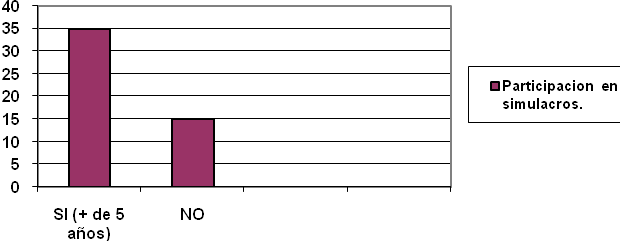 Fuente: Elaboración propia en base a datos obtenidos de encuesta realizada a los enfermeros del servicio   de  neonatología pabellón  Virgen de la Misericordia  Hospital  El Carmen
Comentario: el 70% de los encuestados a participado anteriormente en simulacros de evacuación y algunos hace mas de 5 años.
Titulo: Existencia de protocolo de emergencia.
Fuente: Elaboración propia en base a datos obtenidos de encuesta realizada a los enfermeros del servicio   de  neonatología pabellón  Virgen de la Misericordia  Hospital  El Carmen
Comentario: El 100% de los enfermeros encuestados. Desconoce la existencia de algún protocolo de emergencia.
Titulo: Conocimiento del uso de extinguidores
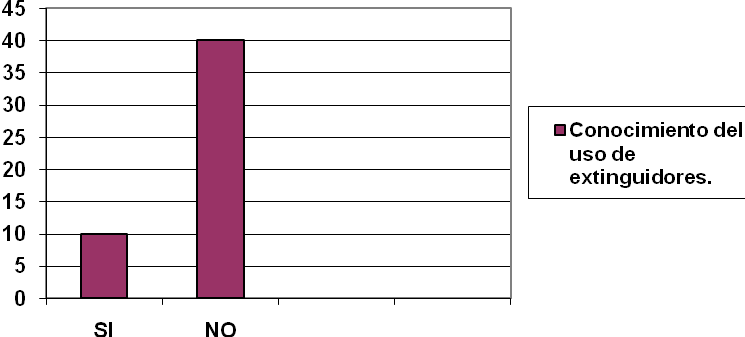 Fuente: Elaboración propia en base a datos obtenidos de encuesta realizada a los enfermeros del servicio   de  neonatología pabellón  Virgen de la Misericordia  Hospital  El Carmen
Comentario: según nuestro análisis  solo el 20% de los encuestados saben utilizar los extinguidores.
Titulo: ¿los enfermeros reciben capacitación respecto a catástrofes o desastres?
Fuente: Elaboración propia en base a datos obtenidos de encuesta realizada a los enfermeros del servicio   de  neonatología pabellón  Virgen de la Misericordia  Hospital  El Carmen
Comentario: El 70% de los enfermeros no recibe ni recibió capacitación sobre protocolos de actuación en situación de desastre.
ANALISIS DE DATOS
En primer lugar nos enfocamos en el marco teórico.
Después realizamos la recolección de datos y llegamos a la conclusión que el 100% de los encuestados manifiestan no sentirse preparados para una situación de este tipo.  
Muy pocos de los enfermeros han recibido capacitación, solo un 30 %  y   el 70 % ha participado de simulacros.  Otra gran desventaja es que el 100% concuerda que no existe un protocolo de acción en el servicio ni se realizan simulacros en el mismo.  Pero creemos que todo mejoraría si se llevan a cabo estos mecanismos de acción y se capacitan ya que el 100% se muestra interesado en aprender sobre el tema.
CONCLUSION
Después de llevar a cabo la investigación y de realizar el cuestionario pertinente  a nuestros compañeros de trabajo en el servicio de neonatología en el pabellón  Virgen de la Misericordia del Hospital del Carmen, hemos llegado a la conclusion que no nos sentimos preparados ni capacitados, tanto física como mentalmente, para afrontar una situación de desastre o catástrofes, ya que en éste servicio  es notable la falta  de capacitación, simulacros, protocolos de acción, salidas de emergencias, conocimientos del uso de extinguidores e insumos de seguridad para cada uno de los trabajadores  de dicha institución.  De esta manera y con los resultados obtenidos en las encuestas al conocer el entusiasmo de los colegas de querer participar y capacitarse y así  poder afrontar con eficacia y rapidez los distintos eventos sorpresivos que tanto daño hacen en nuestra sociedad y en nuestra vida. Hacer un futuro más seguro.
¡Muchas gracias por su atención!